Detection and Control of Biofilm
Sterilex
Alex Zeman
09/11/17
Goals of Today
What is biofilm and why is it  important?
How is biofilm detected?
How to control biofilm?
2
What is Biofilm?
Biofilm is a grouping of cells that stick together, embedded in a self produced matrix of extracellular polymeric substance composed of proteins, polysaccharides and other materials.
3
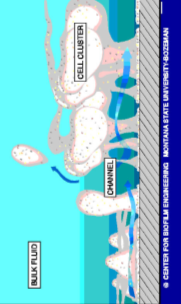 PLANKTONIC
SESSILE
Pathogens Reside in Biofilm
Natural habitat for microorganisms 
Natural biofilms are multi-species
Microorganisms in biofilm express resistance (1000 times the dose of sanitizers required)
Conventional disinfectants have limited effectiveness against biofilm
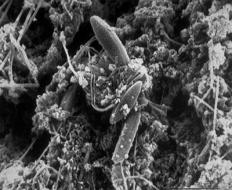 4
Issues In The Control of Biofilm
Biofilms more likely in wet, inaccessible areas and on corroded and soiled surfaces:


Not sufficient to kill the surface organisms – must remove the reservoir
Failure to remove means repopulation in 48 hours – normally 168 hours to re-establish
Underneath conveyor belts
  Weld cracks
  Drains
Complex grinder parts
  Catheters
  Jacuzzi water lines
5
Evidence of Biofilms
Organoleptic signs
Analytical signs
Product signs
Visual, rainbow appearance
Slimy feel on equipment
Sour or musty odor
Spike in generic microbiologicalcounts/hot spots
Increase in environmental Listeria positives
Increased failures with ATP devices
Loss of shelf life
Spoilage
Product microfailures
6
Sanitation Effectiveness Verification
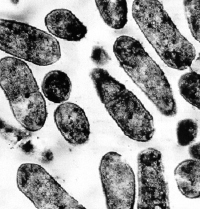 Physical verification
Organoleptic (site, smell, taste)

Microbiological verification
Bioluminescence/ATP (immediate results)
Aerobic plate count (results in 2–3 days)
Environmental monitoring (results in 3–5 days)
Indicon Gel Hygiene Indicator
7
[Speaker Notes: Organoleptic: Another term for affecting an organ or the whole organism and is used to reference the impact on site, smell, test, touch)

ATP / Bioluminescence: measuring Adenosine triphosphate (ATP) picked up by a swab.  
Reacts with the enzyme luciferase (tail of firefly). 
Light measured as a (RLU) relative light unit.
Manufacturers can report on different scales
ATP does not differentiate from product residue, bacteria, yeast, or mold = something is there or it is not. 
Not felt to be a replacement for micro
Not recommended when there are target organisms, example Lactobacillus in pourables. 
Uses: Post clean validation, troubleshooting
Limitations:
Visible residue can interfere with light emission and result in false negatives. 
Chemical quenching: acid conditions can break down the enzyme & result in false negative
Sanitizer reactions: Check with manufacturer to ensure swabs can compensate for presence of sanitizers and what the limits are.

APC: Provides count of bacteria that grows aerobically in 2 days @ 30C
Yardstick of sanitation effectiveness / can help identify problem areas
Low plate count does not = good (need trends) / high count = possible problem. 
Need neutralizing solution for present sanitizers (calibrate w/your micro) Letheen broth = chlorine / soy lecithin = quats / polysorbate 80 for phenolic sanitizers???
Pathogen Environmental Monitoring: Micro sensitive products that are RTE are often monitored by regulatory environment. Industry monitors environment for indicator organisms to identify potential niches. Allows corrective actions prior to product impact and consumer impact. New regulations to require PEM in RTE meat. Frequency and follow up activity based on risk (alternative).]
ATP Bioluminescence Testing
Most commonly used method
Advantages
Quick and immediate results
Measures level of sanitation by looking for levels of ATP common in food (and bacteria)
Can track and trend results
Disadvantages
Expensive
Does not give you the levels of bacteria on surfaces, just food residues
Can only pick up what the swab can reach
8
Sterilex Training
Microbiological Testing
Results in 24–48 hrs.
Inexpensive
Various methods
Contact plates
Dipsticks
Petrifilm or pour plates
Air testing
Establish internal microbiological standards (10, 50, 100 cfu/square cm)
Develop a testing program and establish a frequency of testing
Track and trend data
Critical for ready-to-eat processes (e.g., Listeria monocytogenes)
9
Sterilex Training
Introducing: Indicon™ Gel
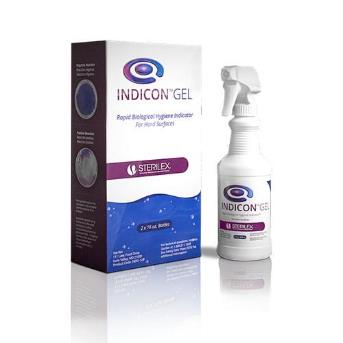 Indicon Gel Product Video
10`
Indicon™ Gel
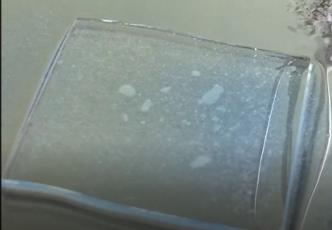 Rapid biofilm detection
Screening tool with a specific ability to detect biofilm
Cost effective
Training tool
Pre-op QC tool
Does not react with protein/fat soils
Blue colored gel that rapidly creates bubbling action upon contact with biofilm
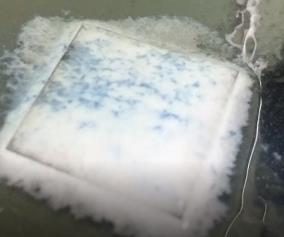 The lack of a positive reaction from Indicon Gel does not guarantee that the surface is free from microorganisms. Indicon Gel is not meant to take the place of routine microbial monitoring or organism specific diagnostic tests.
11
Indicon™ Gel Website Landing Page
http://www.sterilex.com/indicongel
Access to product videos, tech data sheets, ability to contact us for more information

Disclaimer

“The lack of a positive reaction from Indicon Gel does not guarantee that the surface is free from microorganisms. Indicon Gel is not meant to take the place of routine microbial monitoring or organism specific diagnostic tests.”
12
Product Features and Benefits
FEATURES
BENEFITS
Rapidly detects the presence of invisible biofilm harborage niches
Provides a cost-effective, quick visual indication of the presence of biofilm on a surface which may contain microorganisms such as Listeria, Escherichia coli (E. coli) or Salmonella
Perfect for “seek and destroy” applications
Reaches areas a swab cannot
Easy and safe to use
Ready to use spray gel
Allows for detection on large surface areas
Micro-bubble reaction is readily visible on a variety of surfaces
Not regulated for transport
Freely rinseable
Shelf Life: 9 Months
13
Visually Identify Harborage Niches
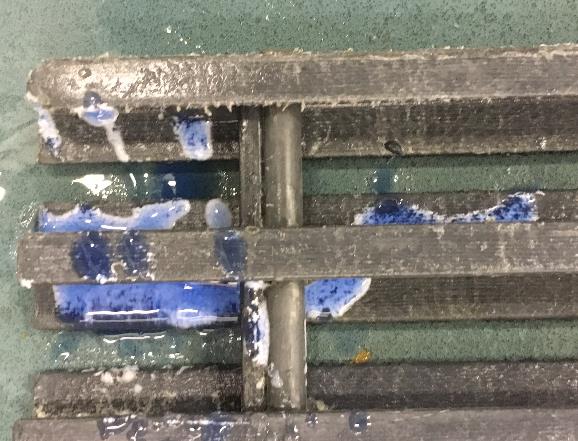 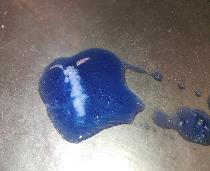 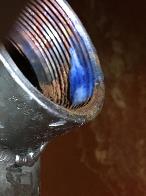 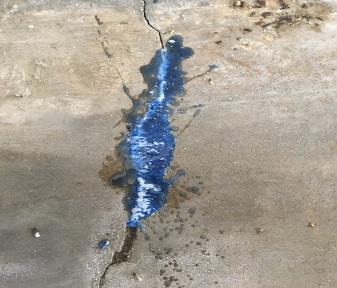 14
Indicon™ Gel  Field Trials
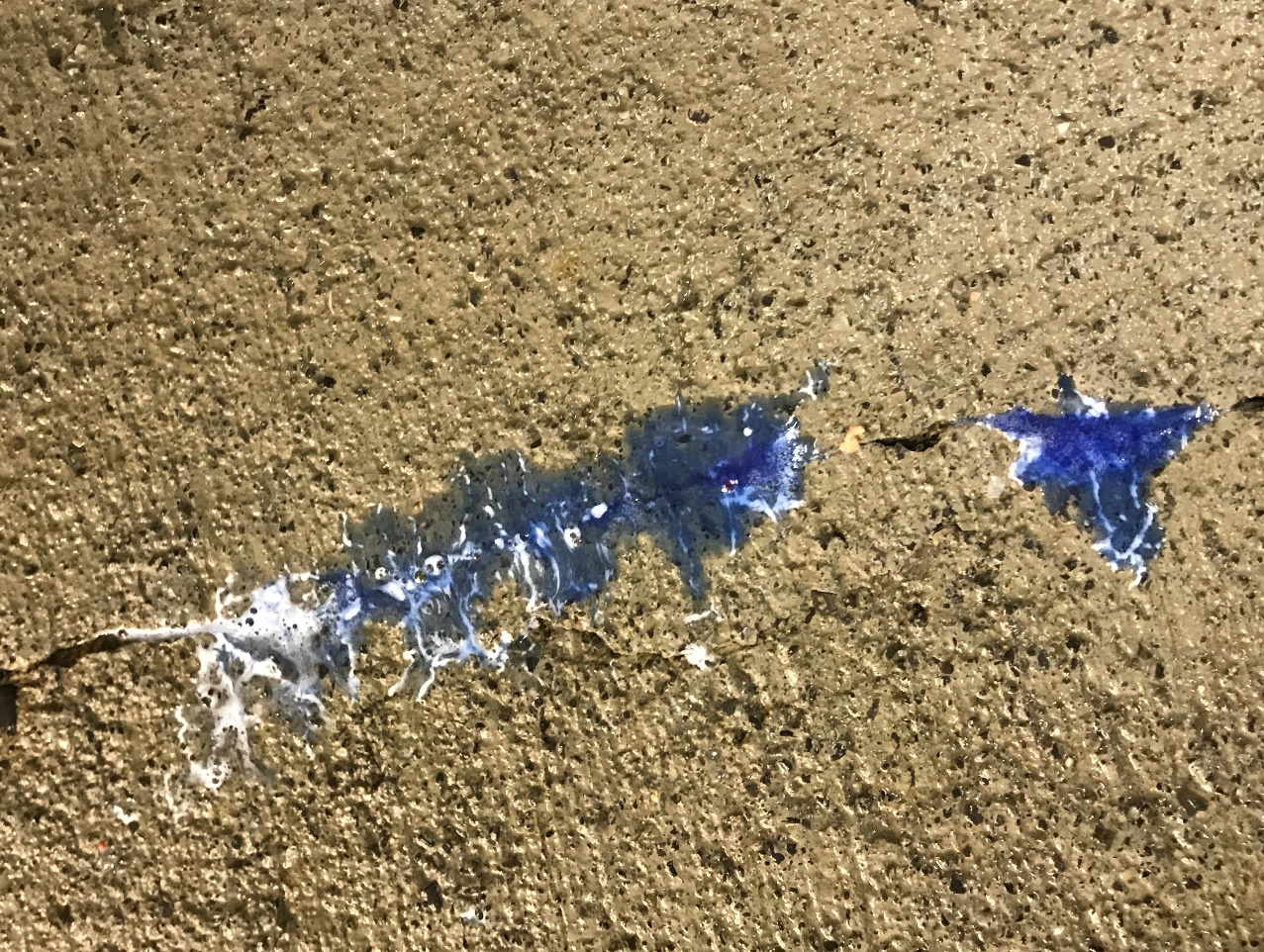 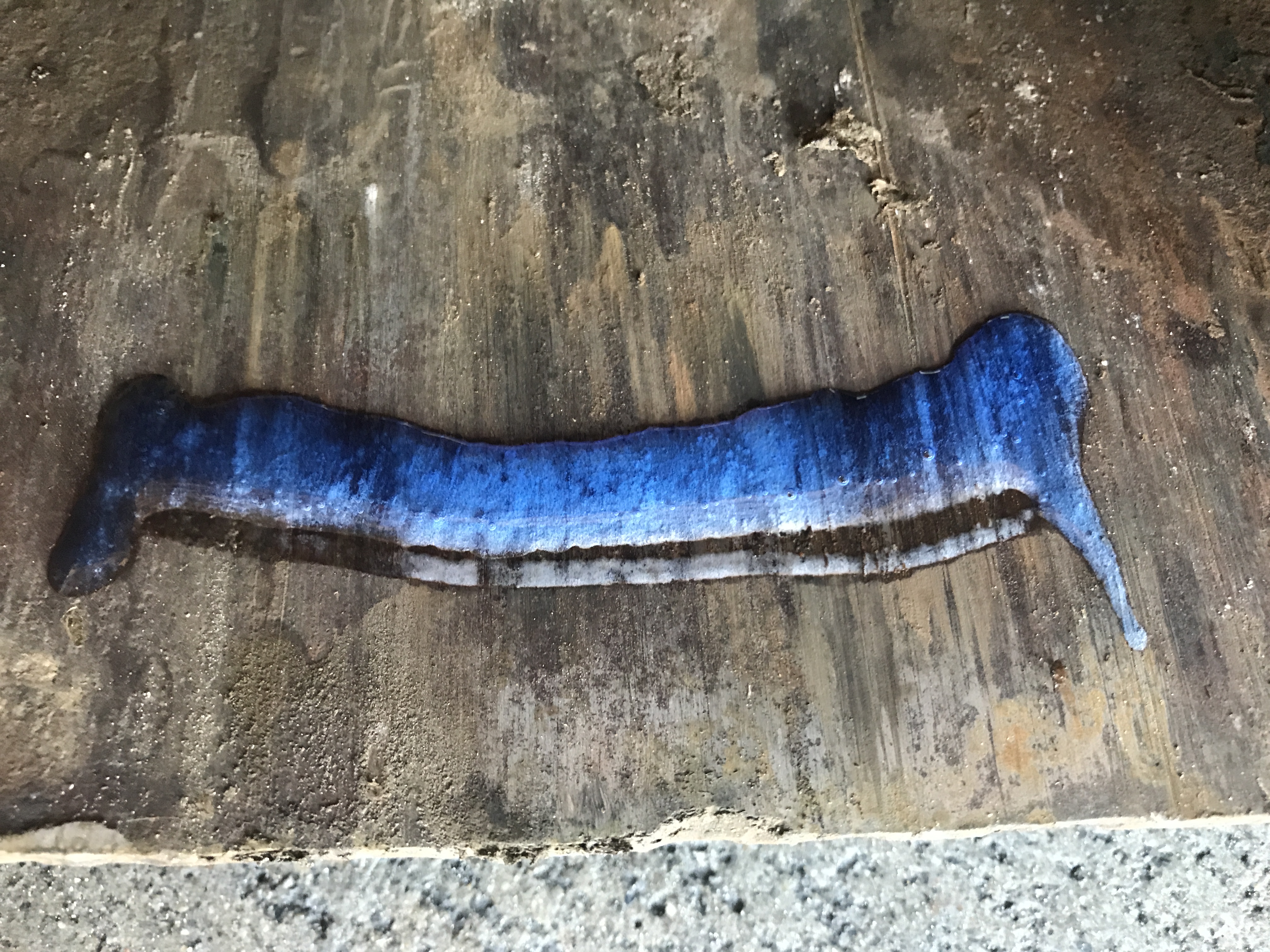 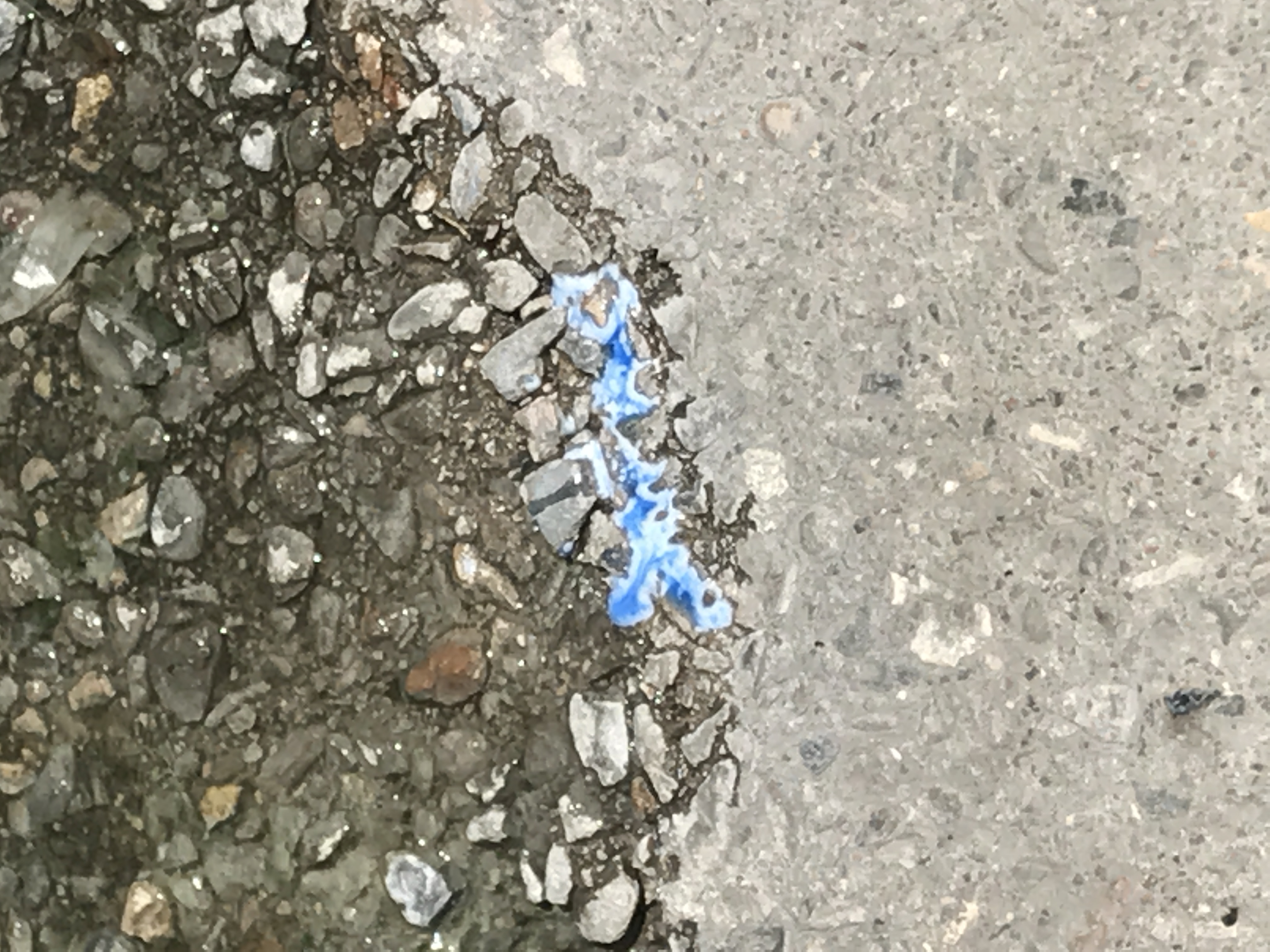 15
Indicon™ Gel Usage Instructions
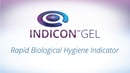 Indicon Gel Instructional Video
16
Indicon™ Gel Biofilm Videos
Indicon Reaction to Salmonella Biofilm

Indicon Reaction to Listeria Biofilm

Indicon Reaction to Pseudomonas Biofilm

Indicon Reaction to Staphylococcus Biofilm

Indicon Negative Control
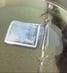 Tested on, and videos available for:
Listeria
E. coli
Salmonella
Pseudomonas
Staph aureus
Candida albicans
Very effective at detecting food pathogens including Listeria
Limit of detection appears to be around 10^6 CFU/mL
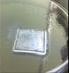 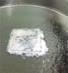 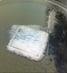 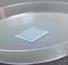 17
How are Biofilms Treated?
Hand Scrubbing
Impossible to scrub every niche
Time consuming in certain areas like drains
Burn Off Biofilm
Oxidizing chemistries such as chlorine bleach and PAA react with the outer layers of film first
Can require up to 1000x the normal dose of sanitizer to remove
Use specifically designed biofilm removal chemistry
Sterilex PerQuat Technology is the only EPA registered biofilm removal chemistry
Effectively removes biofilm and kills pathogens within biofilm.
The usual precautionary measures are to be adhered to when handling chemicals
18
Biofilm Treatment with Different Sanitizers
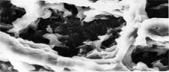 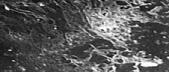 Key: Access of disinfectant to target organisms
Bacteria rapidly colonize dirty surfaces and residual biofilm
Sterilex biocides are superior in biofilm-protected environments
Sterilex biocides excel in removal of the biofilm matrix and accessing biofilm-protected microorganisms
Before Bleach
After Bleach
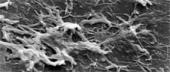 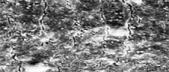 Before Quat
After Quat
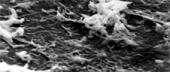 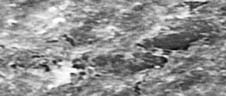 Before Glutaraldehyde
After Glutaraldehyde
Sterilex completely removes biofilm
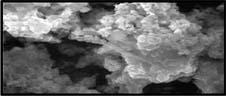 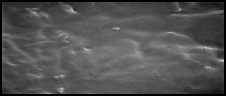 Before PerQuat®
After PerQuat®
19
Sterilex PerQuat® Technology
Disassociating H2O2 in an alkaline environment and pairing it with a positively charged Quat, forms intimate ion pair soluble in both lipid and aqueous phases
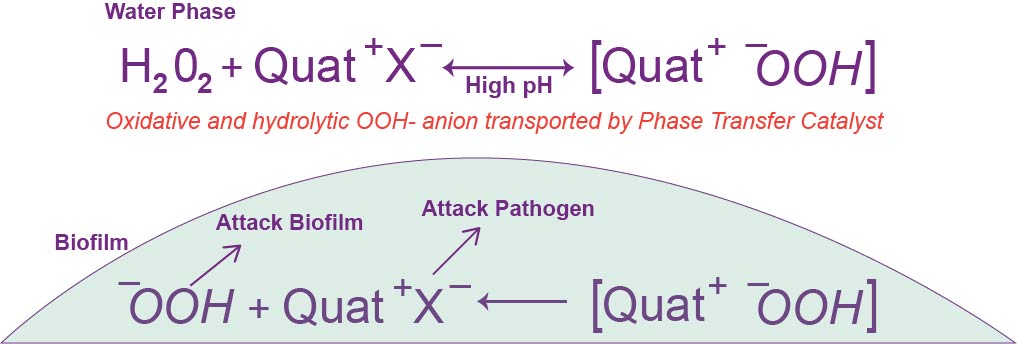 20
Sterilex Food C&S Product Line
Can be used everywhere in a plant including on food contact surfaces and drains.
Food pathogens including:
Listeria monocytogenes
Escherichia coli 0157:H7
Salmonella choleraesius
Sterilex Ultra Disinfectant Cleaner and Activator
EPA: 63761-8
Formulated with anti-foam
CIP/HTST/Injector treatment
Sterilex Ultra CIP
Replace Sterilex Ultra Activator
Compatible with wide variety of aluminum surfaces
Perfect for overheads, freezers, coils, etc.
Sterilex Ultra Soft Metal Safe Activator
Same PerQuat® chemistry in dry form
EPA registered solid floor sanitizer
Less dusty
Blue color
Sterilex Ultra Step EPA: 63761-10
Biofilm Indicator
Not to replace ATP swabs
Rapid detection as quick as 30 seconds
Indicon Gel – NEW !
21
Example Use Sites
22
Contract Information
Alex Zeman
Regional Sales Manager – West
Sterilex
720-299-3828
alex.zeman@sterilex.com
23